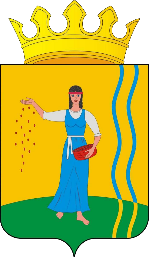 Тур выходного дня «Солдаты Отечества»
Октябрьский городской округ
2022 год
Мемориальный ансамбль памяти павших в годы ВОв
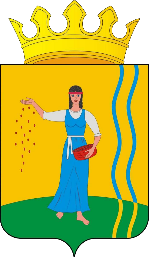 Мемориальный ансамбль  памяти павших в ВОв был установлен в 1988г. Строительство продолжалось двадцать один  год,  скульптор Манохин.
   Мемориальный ансамбль является объектом культурного наследия Пермского края. Входит в государственный список памятников истории Пермской области местного (областного) значения, утвержденный распоряжением губернатором области Пермской обл. от щ5.12.2000г. № 713-р. В состав ансамбля входит: Стела. «Стена памяти». Скульптура солдата. Самоходная установка СУ – 152. Ограда. Бюсты героев Советского Союза:  В.А. Васильева, А.И. Грачева, М.И. Конева, С.Д. Пономарева, Г.С. Ульянова.
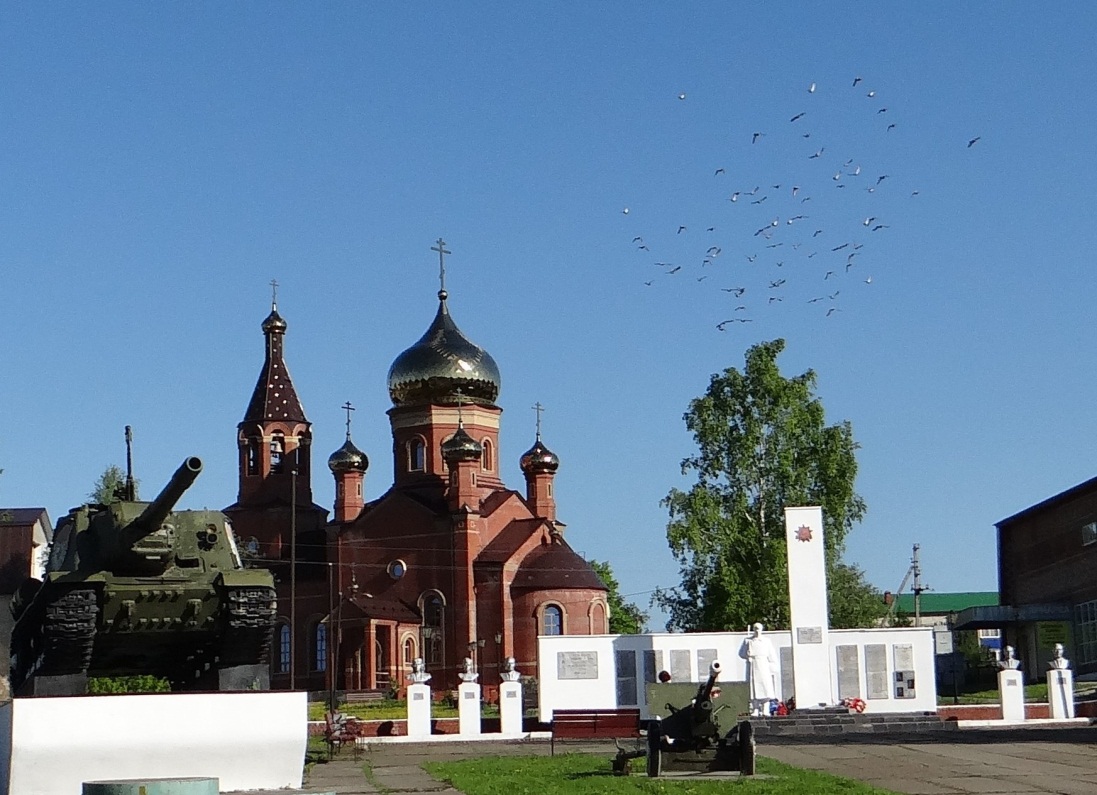 Фото из фондов Октябрьского районного музея.
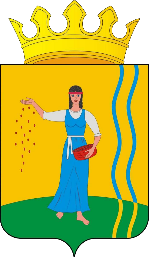 Памятная плита ветеранам ГСВГ
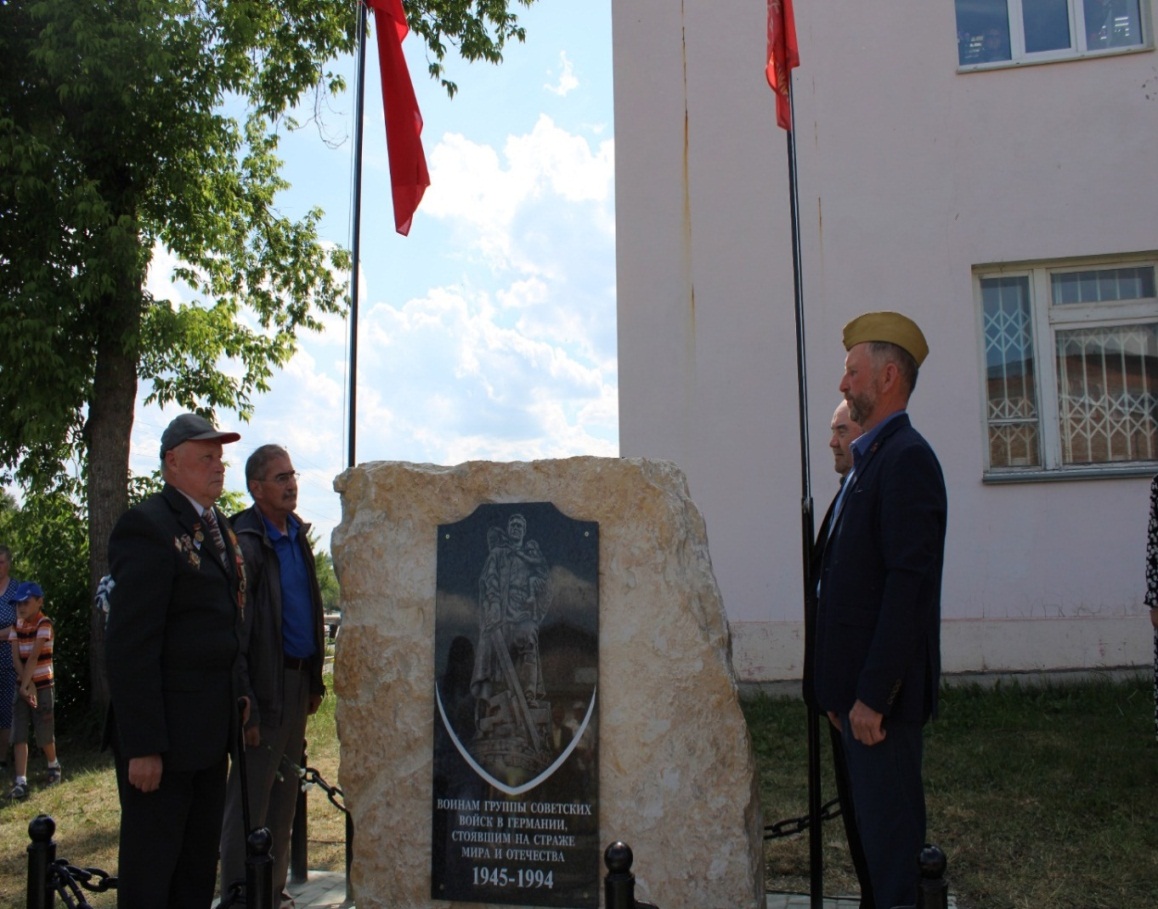 Оперативно-стратегическое формирование войск Вооруженных  Сил СССР, дислоцировавшееся в ГДР существовало с 10 июня 1945  по 3 августа 1994 г.
В 2011 году Н.К. Абраров инициировал встречу воинов – ветеранов ГСВГ Октябрьского района Пермского края и в этом же году образовалась организация ГСВГ под председательством – В.В. Дульцева.
На сегодняшний день организация насчитывает  более 200 человек.
   12 июня 2021 года  состоялось открытие памятной плиты, посвященной воинам ГСВГ.
Плита изготовлена в ООО «Пермский военно – мемориальный комплекс».
Фото из личного архива ветеранов.
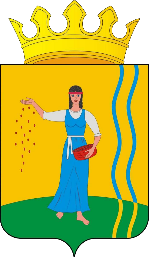 Памятная плита морякам Октябрьского ГО
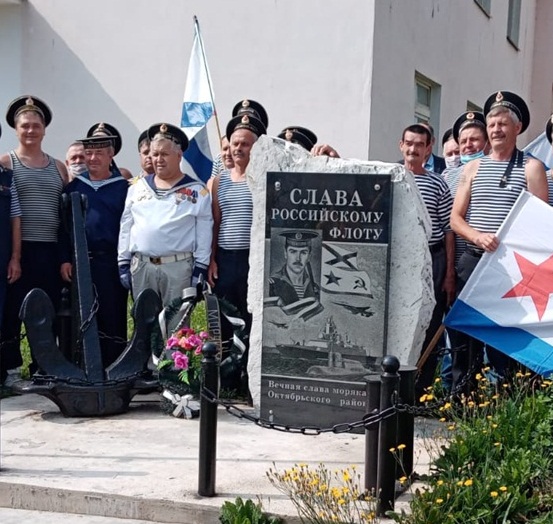 Совет ветеранов - моряков Октябрьского района был создан в 2015 году.
   Инициатором создания памятной плиты выступил  И.И. Хуснуллин.
   Совет  ветеранов собственными силами облагородили территорию, выделенную под установку памятной плиты.
   Эскиз был разработан и согласован с членами совета ветеранов-моряков. 
   Памятный знак был изготовлен  из гранитной плиты с лазерной резкой рисунка в городе Чернушка. 
   Якорь был приобретен в г. Краснокамск. Ветераны собственными силами доставили, отреставрировали его и установили рядом с плитой. Все работы моряки оплатили из собранных ими средств.
   Памятная плита была установлена на день ВМФ в 2019 году. 
   В Октябрьском округе проживает около 200  моряков-ветеранов, служивших и в Тихоокеанском  ВМФ и на Северном, Балтийском, Черноморском  флотах.
   На данный момент председателем  совета является  Е. Ю. Николаев.
Фото из личного архива ветеранов
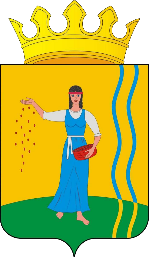 Памятная плита пограничным войскам Октябрьского ГО
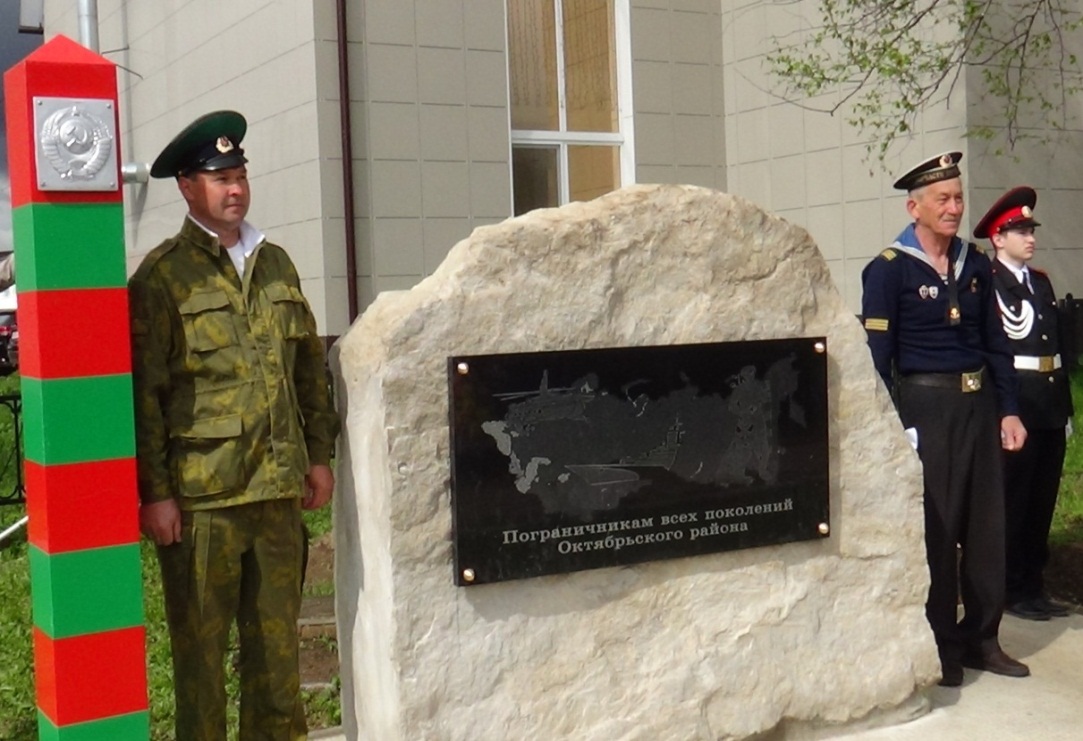 Памятная плита была открыта 28 мая 2018 г. и приурочена к 100 - летнему юбилею погранвойск.
   Благодаря инициативной группе в составе В.Г. Мячкова, И.Н. Белоусова, Ю.Н. Носкова и помощи предпринимателей появилось это памятное место.
   Камень с плитой и пограничный столб изготовлен в ООО «Стройтехсервис».
Автором плиты стал Красноуфимский мастер.
На сегодняшний день в Октябрьском городском округе проживает 500 пограничников.
Фото из личного архива ветеранов.
Стела памяти, посвященный Воздушно-Десантным войскам
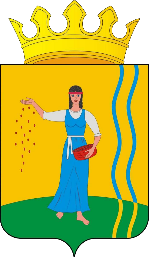 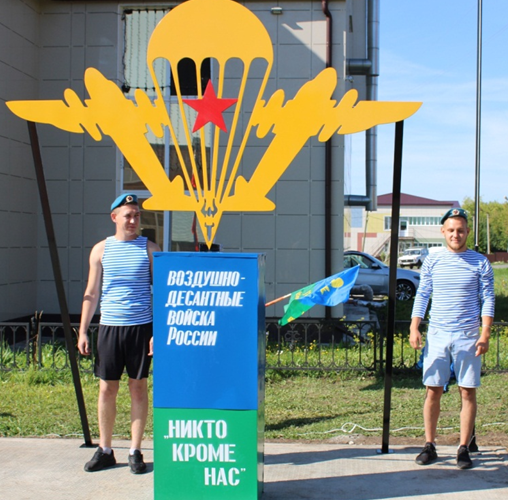 «Стела Памяти Воздушно-Десантных войск»  была установлена  2 августа 2021 года на 91 годовщину со дня образования Воздушно-Десантных войск.
Автором идеи был А.Ю. Бобылев. Именно в  форме отличительного знака -  «Парашютиста», он предложил осуществить идею.  Коллегия в составе А.Н. Вилисова, В.А. Тутынина, И.И.  Носкова поддержали идею.
Стела выполнена из цельного железного листа 6 мм. Все работы по резке были произведены в ООО «Стройтехсервис» на лазерном станке. Покраской стелы занимался  О. Жиров,  предприниматель р.п. Октябрьский.
Чтобы ускорить работы по возведению стелы В.А. Тутынин оплатил все работы, а затем  десантники запаса нашего округа с благодарностью возместили ему  расходы.  Сумма  составила около 60  тыс. руб.
В Октябрьском городском округе проживает около 50 десантников. Служили они  на Афганской, Чеченской войне и даже есть участники Вьетнамской войны.
На 95 годовщину  ВДВ, планируется установка бюста Василию Филипповичу Маркелову - создателю  Воздушно-Десантных войск.
Фото из личного архива ветеранов.
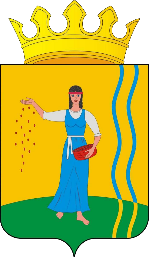 Военный зал Октябрьского районного музея
18 августа 2018 года в Октябрьском районном музее состоялось торжественное открытие военного зала, подготовленное сотрудниками музея, Управления культуры, спорта и молодежной политики, педагогами Детской школы искусств. Событие стало возможным благодаря участию и победе в конкурсе социальных и культурных проектов ПАО «ЛУКОЙЛ». 
     Новая музейная экспозиция   знакомит население Октябрьского района и гостей с вкладом земляков в дело победы в Великой Отечественной войне. Их сегодня уже нет с нами, но остались воспоминания, письма с фронта, старые пожелтевшие фотографии. Военная экспозиция в музее содержит богатейший материл: бюсты Героев Советского Союза, личные вещи фронтовиков.    
     Эта экспозиция – напоминание послевоенным поколениям, оставшиеся на полях сражений солдаты сложили свои головы за то, чтобы вечно жила и возвеличивалась Россия. А те, кто вернулся, во имя этого работали не покладая рук, восстанавливая разрушенное  хозяйство.
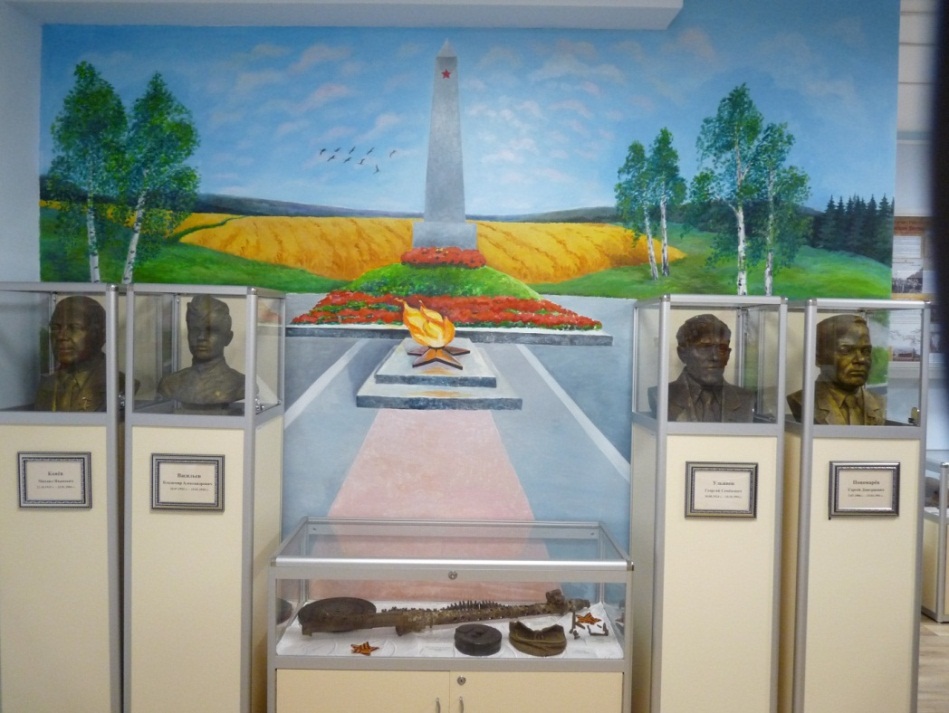 Фото из фондов Октябрьского районного музея.
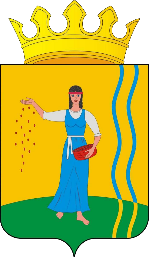 Информация
Тур «Солдаты Отечества» можно посетить по предварительным заявкам, подробная информация по тел. 8(34266) 2-14-04
        8(34266) 2-16-41